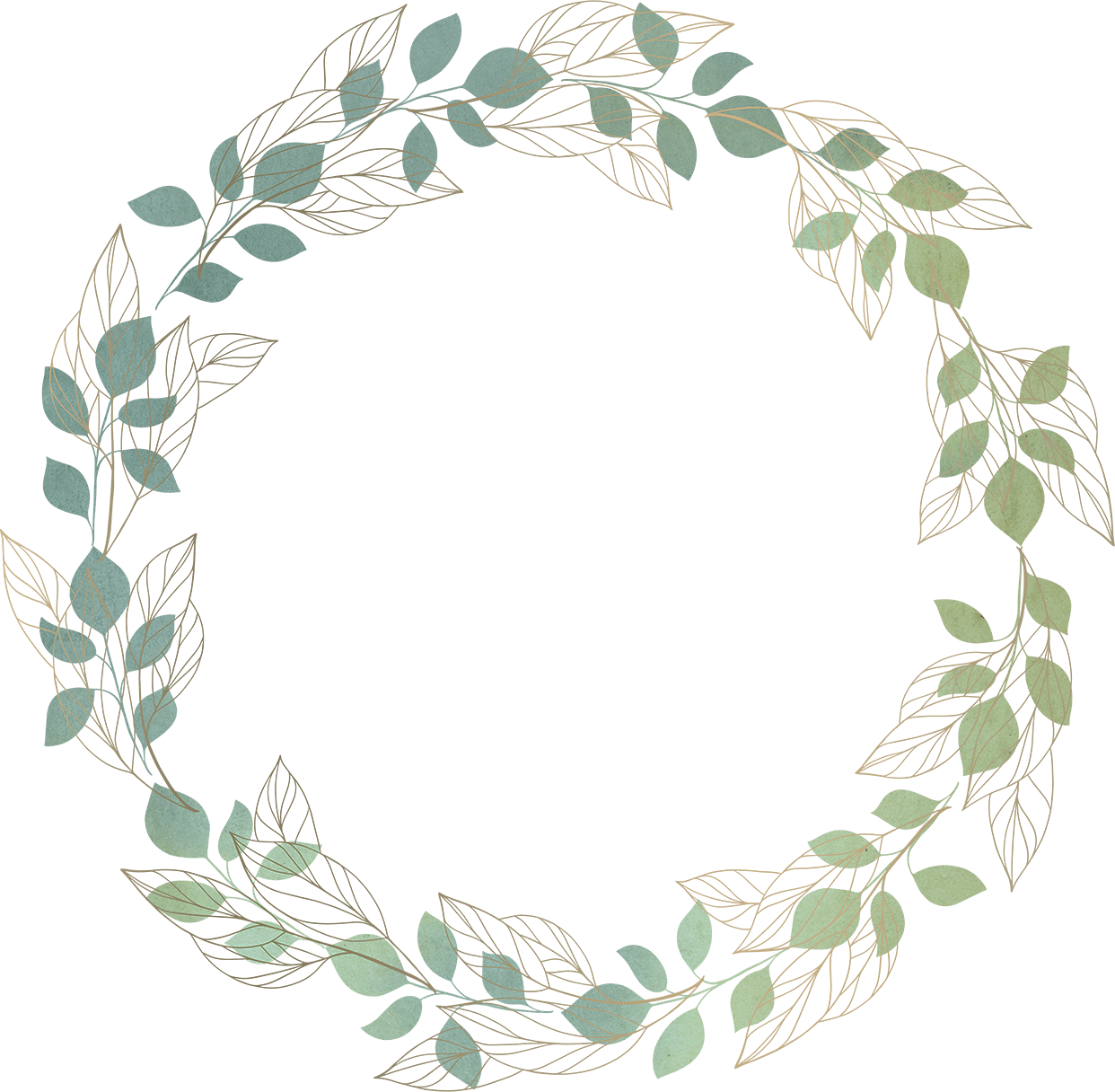 Social Influences and Social Desirability on Recollections of Childhood Bullying
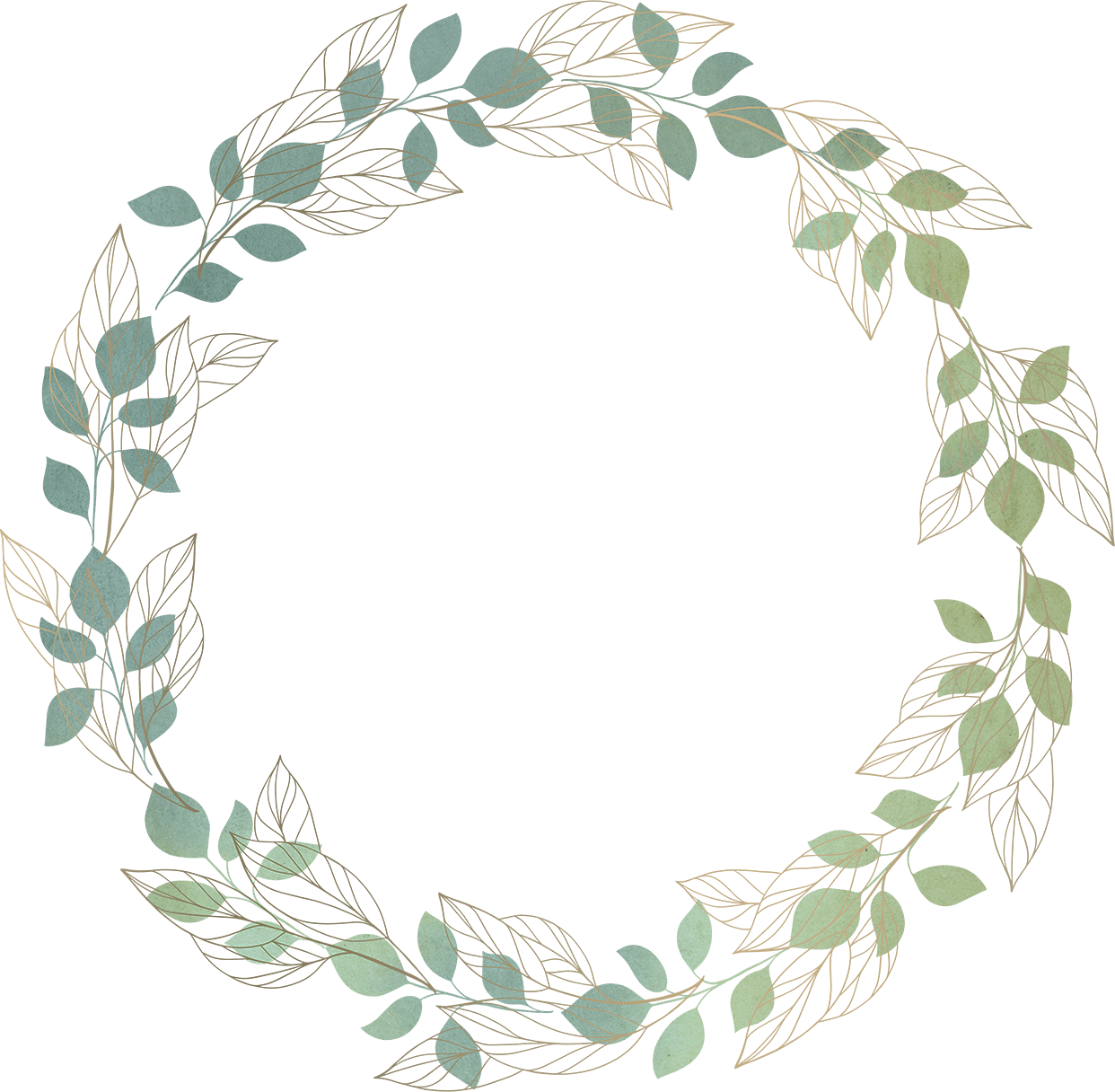 Jaynee L. Bohart1February 2021
1
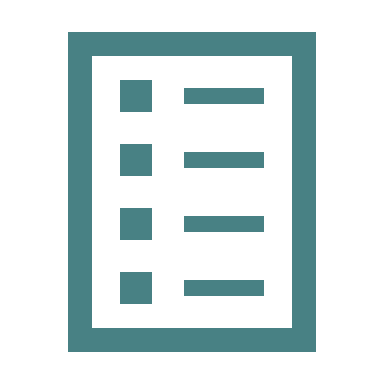 Agenda
Literature Review
Research Questions
Methodology
Discussion 
Implications
Limitations
2
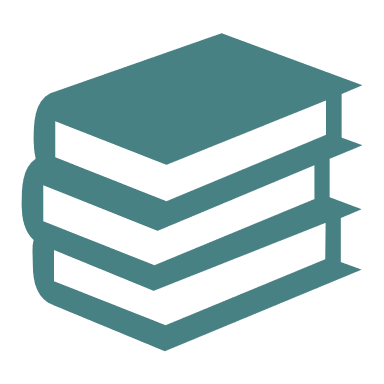 Literature Review
Bullying refers to repetitive, intentional, and negative actions with a power imbalance (Olweus, 1993)
Internalizing symptoms (depression and anxiety);
Poor physical health (head, back, and stomach aches);
Substance use and suicidality (Moore et al., 2017) 
Bullying interventions only reduce bullying ~20% (Ttofi & Farrington, 2011)
Attitudes are related to behaviors (e.g., Boulton et al., 1999)
Parents and peers are influential (Brauer & De Coster, 2012)
3
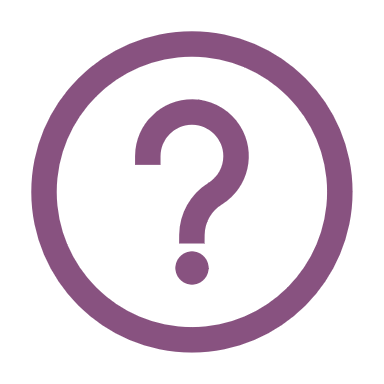 Questions
How do parents influence bullying attitudes? 
How do peers influence bullying attitudes?
How does parental and peer influence differ from each other?
4
Methodology
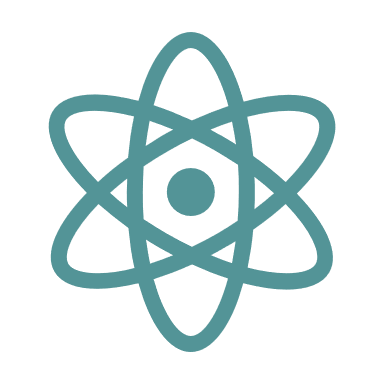 5
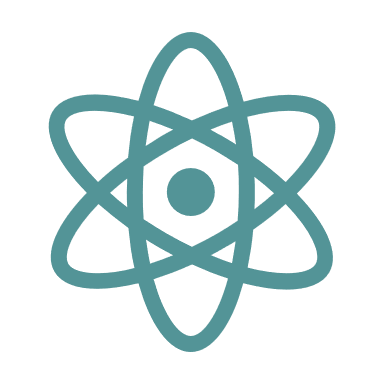 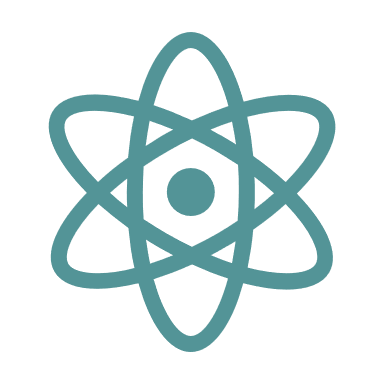 Participants & Measures
Recruited 246 UMT students using SONA
18 – 55 yrs old (Mode = 18), 76% women, 85% White, 50% Freshman
Attitudes Toward Bullying Scale (ATB) 
Follow-up influence items
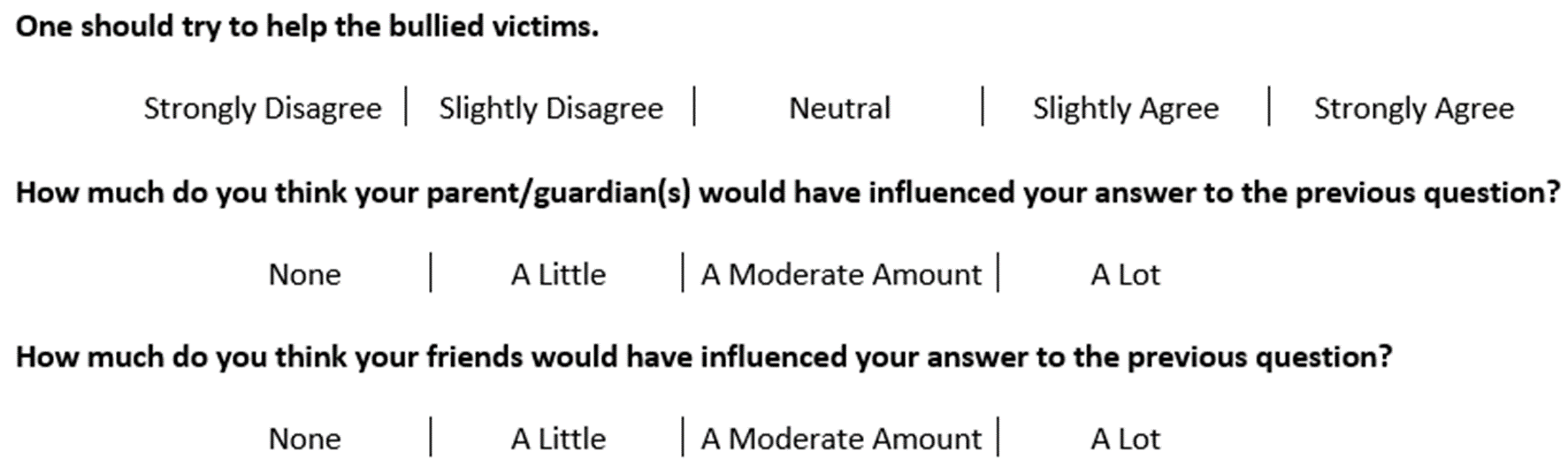 6
Discussion
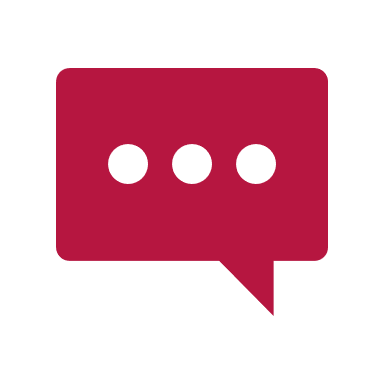 7
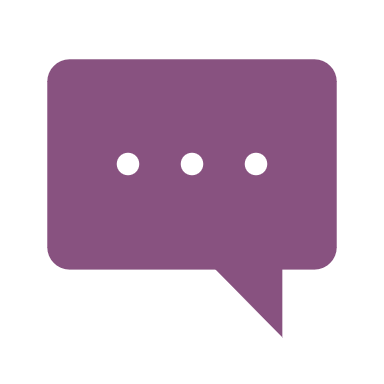 Question 1: How do parents influence bullying attitudes? 

Parents were moderately influential 
Stronger parental influence was related to stronger anti-bullying attitudes
Literature suggests parental influence can be direct or indirect 
Advice to act pro-socially or passively (Lester et al., 2017)
Peaceful conflict resolution vs aggression (Espelage et al., 2000)
8
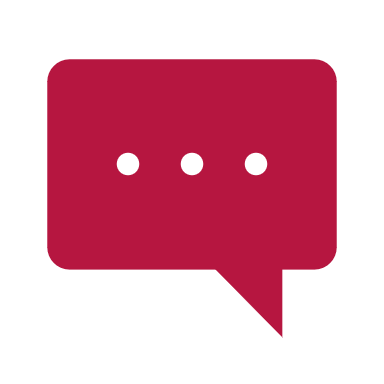 Question 2: How do peers influence bullying attitudes?

Peers are influential but particularly when parental influence is low
Higher peer influence is related to weaker anti-bullying attitudes
Moderate or high parental influence negates peer influence
Parents may affect peer influence on delinquent and anti-social behavior (Laird et al., 2008)
Knowledge of children’s activities, whereabouts, and friendships may allow parents to intervene 
Associating with pro-bullying peers increases likelihood of developing similar attitudes (Doehne et al., 2018)
9
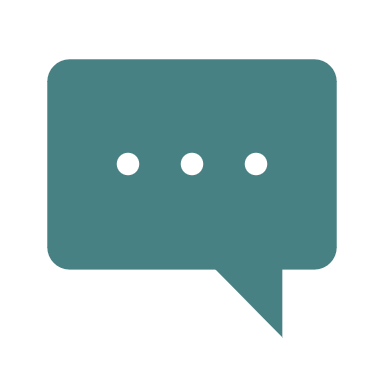 Question 3: How does parental and peer influence differ from each other?

Parents were found to be moderately more influential than peers
Adolescents report complex, moral, and safety issues being within their parents’ domains (Daddis, 2008)
10
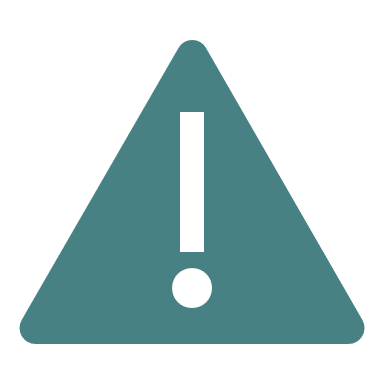 Limitations
Study design – no causality
Sample – adults vs children 
Retrospective recall 
Online, remote, anonymous administration
11
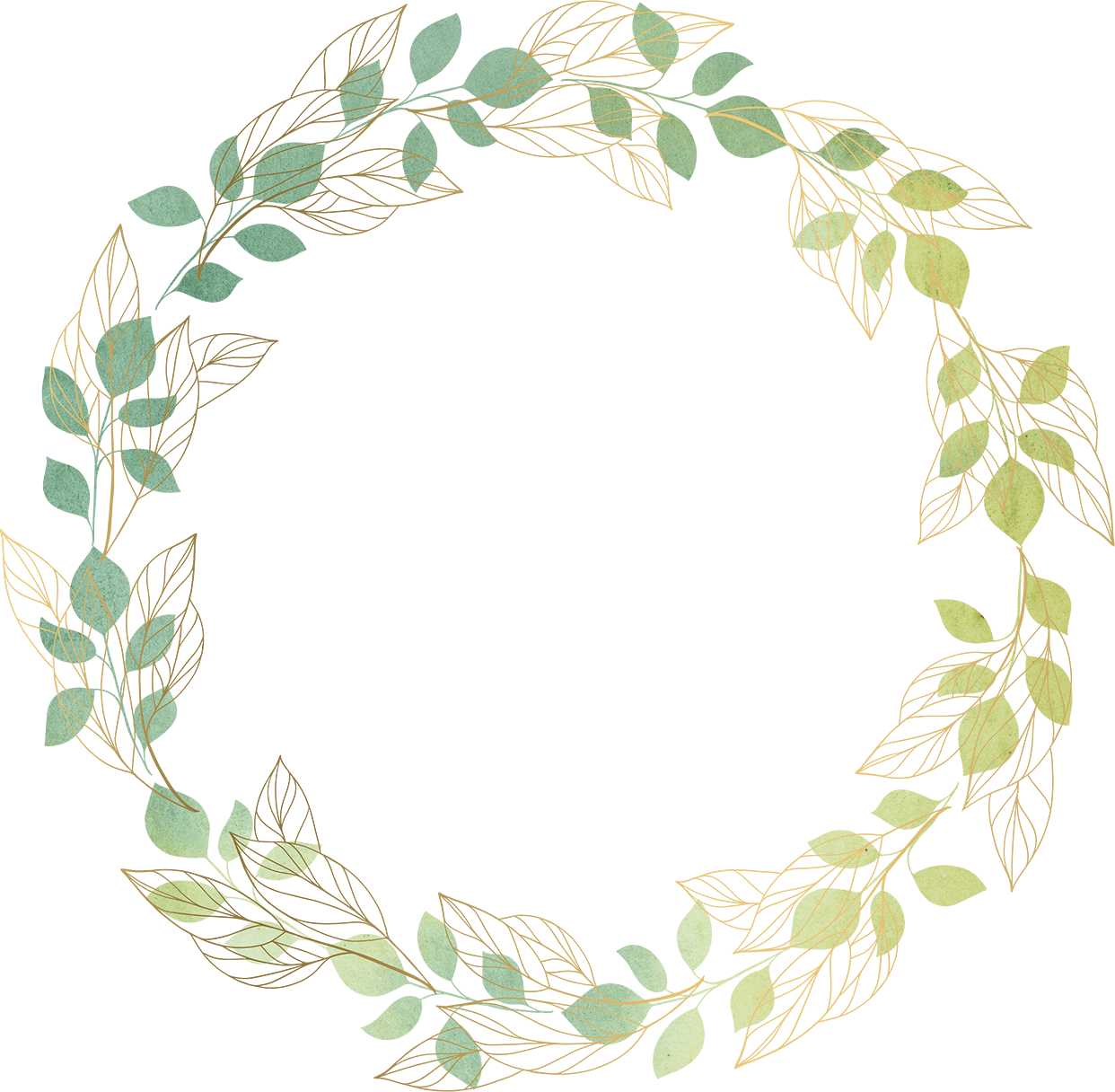 References
Boulton, M. J., Bucci, E., & Hawker, D. D. S. (1999). Swedish and English secondary school pupils’ attitudes towards, and conceptions of, bullying: Concurrent links with bully/victim involvement. Scandinavian Journal of Psychology, 40(4), 277–284. https://doi.org/10.1111/1467-9450.404127
Brauer, J. R., & De Coster, S. (2012). Social relationships and delinquency: Revisiting parent and peer influence during adolescence. Youth and Society, 47 (3), 374–394. https://doi.org/10.1177/0044118X12467655
Cook, E. C., Buehler, C., & Henson, R. (2009). Parents and peers as social influences to deter antisocial behavior. Journal of Youth and Adolescence, 38, 1240–1252. https://doi.org/10.1007/s10964-008-9348-x
Daddis, C. (2008). Influence of close friends on the boundaries of adolescent personal authority. Journal of Research on Adolescence, 18(1), 75–98. https://doi.org/10.1111/j.1532-7795.2008.00551.x 
Doehne, M., von Grundherr, M., & Schäfer, M. (2018). Peer influence in bullying: The autonomy-enhancing effect of moral competence. Aggressive Behavior, 44(6), 591–600. https://doi.org/10.1002/ab.21784
Espelage, D. L., Bosworth, K., & Simon, T. R. (2000). Examining the social context of bullying behaviors in early adolescence. Journal of Counseling and Development, 78(3), 326–333. https://doi.org/10.1002/j.1556-6676.2000.tb01914.x
Laird, R. D., Criss, M. M., Pettit, G. S., Dodge, K. A., & Bates, J. E. (2008). Parents’ monitoring knowledge attenuates the link between antisocial friends and adolescent delinquent behavior. Journal of Abnormal Child Psychology, 36, 299–310. https://doi.org/10.1007/s10802-007-9178-4
Lester, L., Natasha, P., Waters, S., Barnes, A., Beatty, S., & Cross, D. (2017). Family involvement in a whole-school bullying intervention: Mothers’ and fathers’ communication and influence with children. Journal of Child and Family Studies, 26(27), 2716–2727. https://doi.org/10.1007/s10826-017-0793-6
Moore, S. E., Norman, R. E., Suetani, S., Thomas, H. J., Sly, P. D., & Scott, J. G. (2017). Consequences of bullying victimization in childhood and adolescence: A systematic review and meta-analysis. World Journal of Psychiatry, 7(1), 60–76. https://doi.org/10.5498/wjp.v7.i1.60
Olweus, D. (1993). Bullying at School: What we know and what we can do. Blackwell Publishing. 
Ttofi, M. M., & Farrington, D. P. (2011). Effectiveness of school-based programs to reduce bullying: A systematic and meta-analytic review. Journal of Experimental Criminology, 7, 27–56. https://doi.org/10.1007/s11292-010-9109-1
12